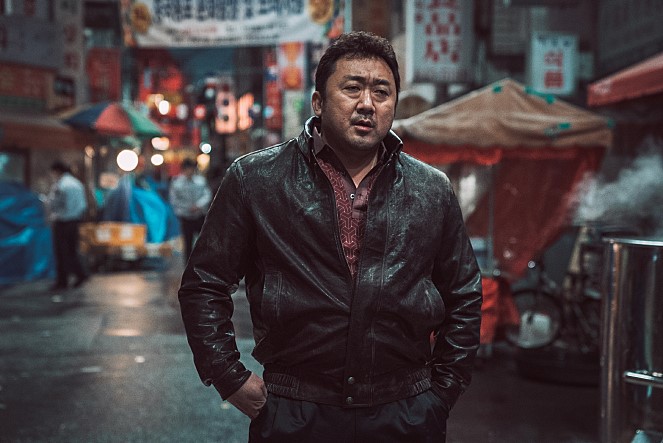 범죄대학교 형사과 기말 레포트
마동석 
      템플릿
1조
21601001마동석
21601001마동석
21601001마동석
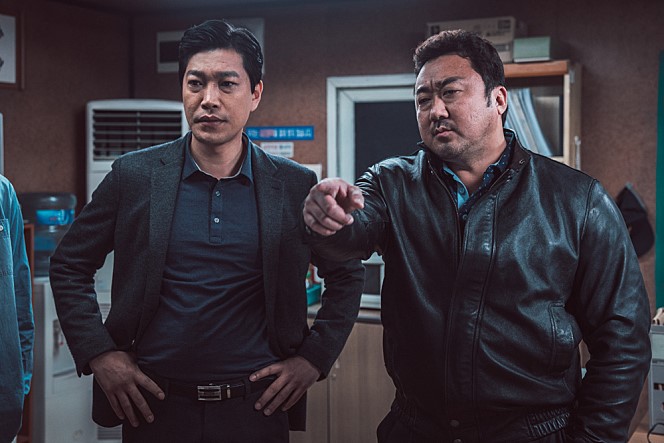 범죄대학교 형사과 기말 레포트
발표 시작할 건데 조용히 좀 부탁 드립니다.
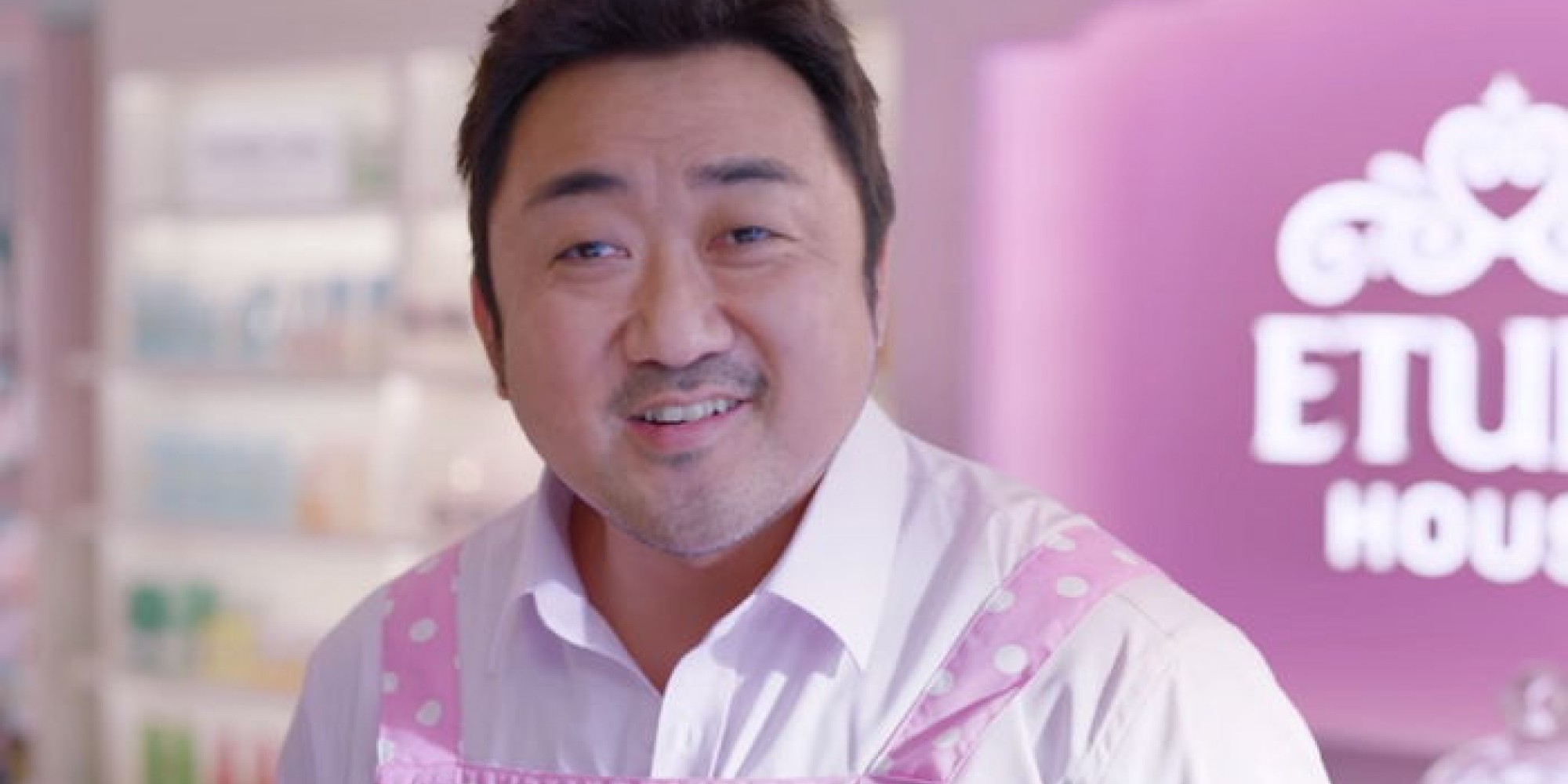 감사합니다.
다음과 같은 순서로
발표를 시작하겠습니다.
CONTENTS
CHAPTER 01.
내가바로
CHAPTER 01.
발표의 요정
CHAPTER 01.
마블리 템플릿
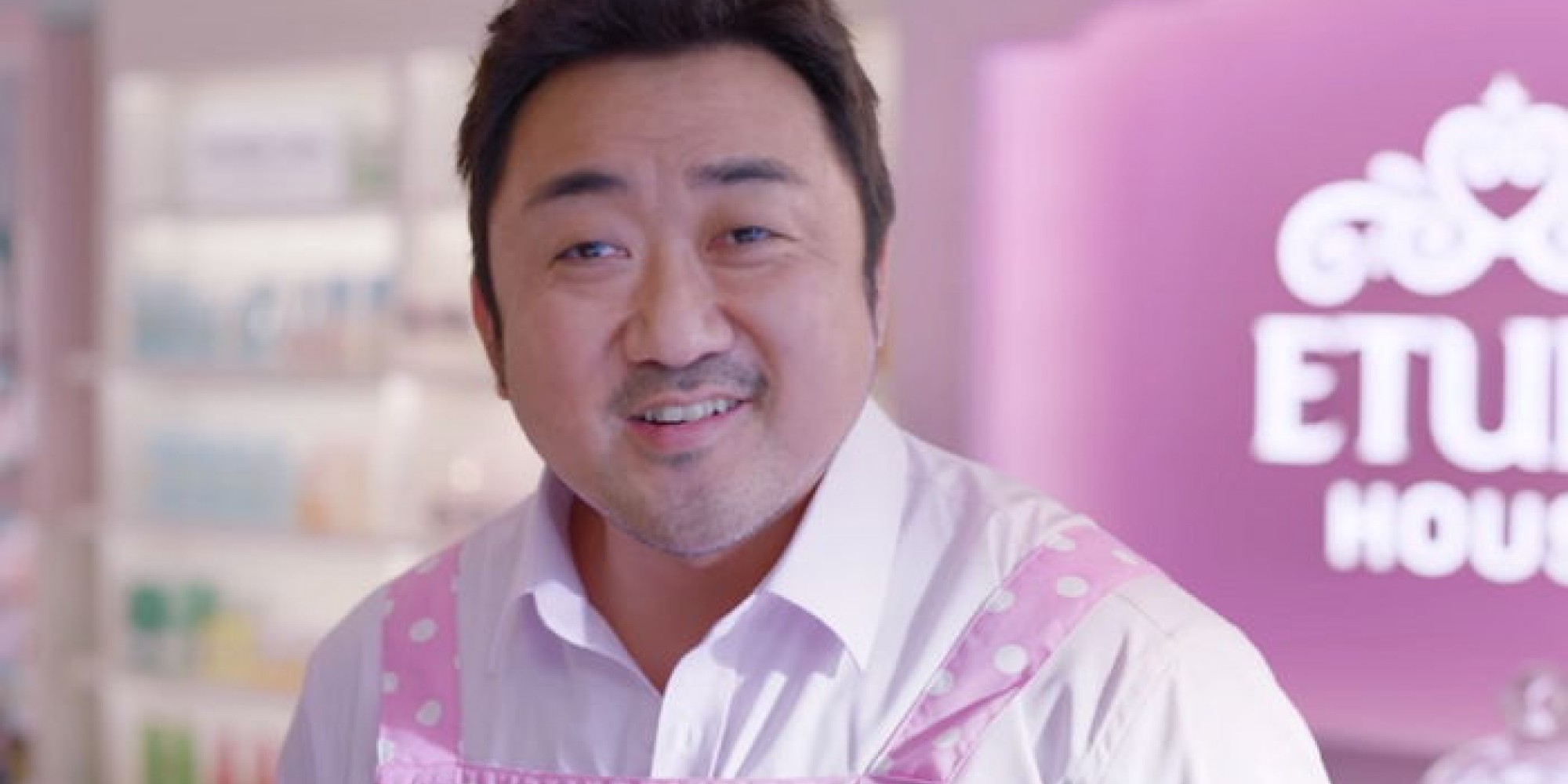 CHAPTER 01.
슬라이드 소제목
77%
99%
마동석의 파워
마동석의 귀여움
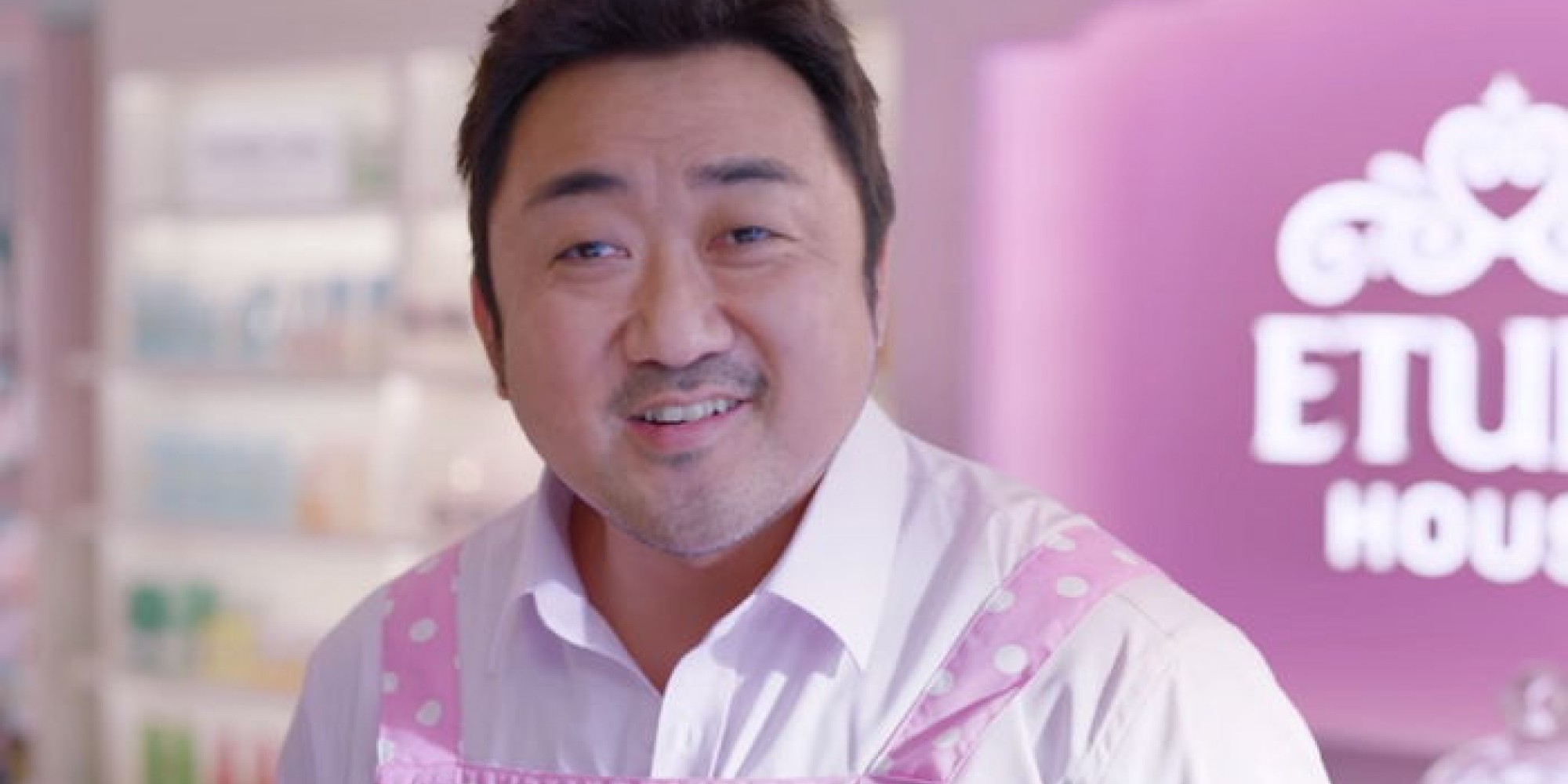 CHAPTER 02.
슬라이드 소제목
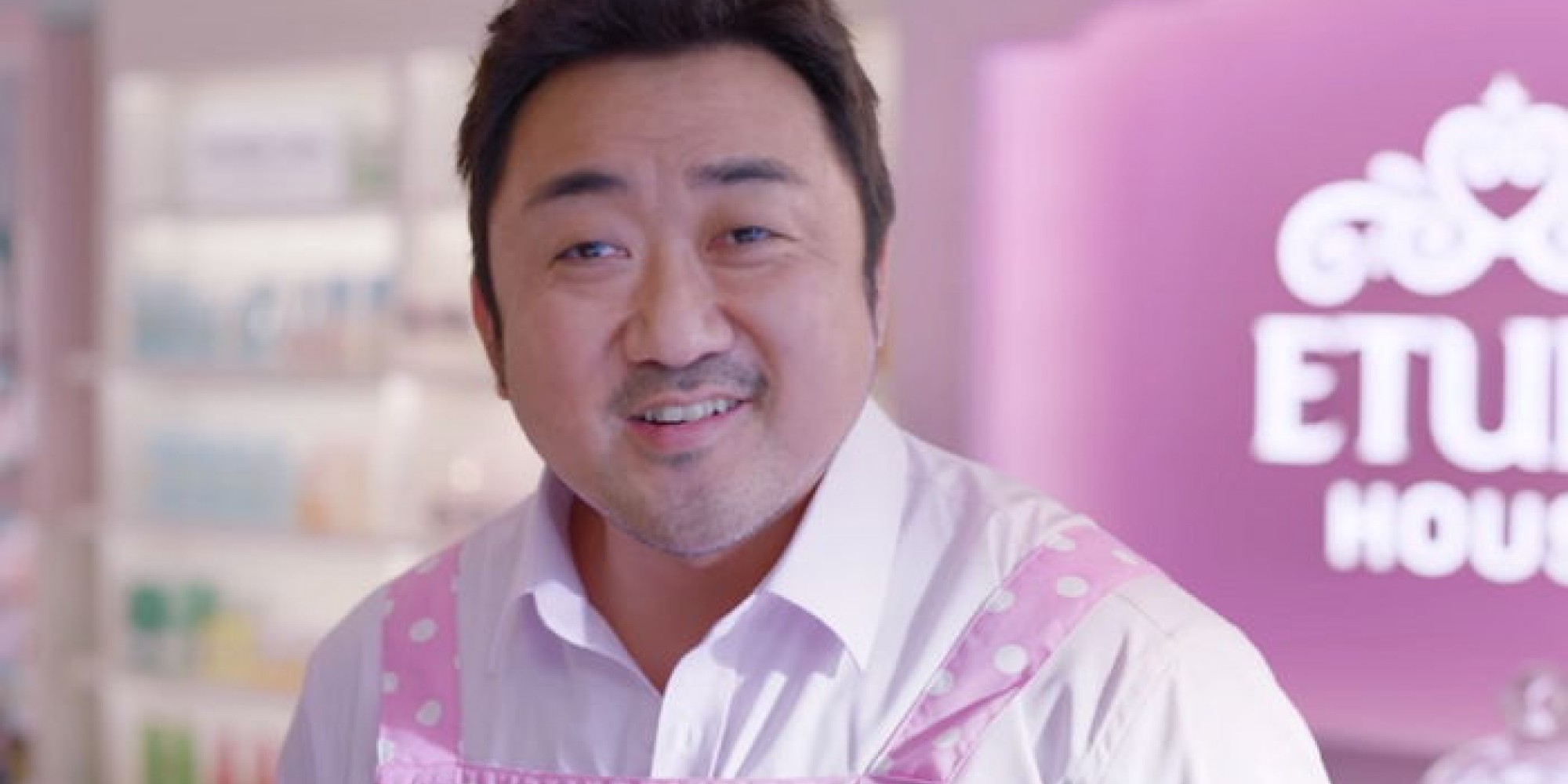 CHAPTER 03.
슬라이드 소제목
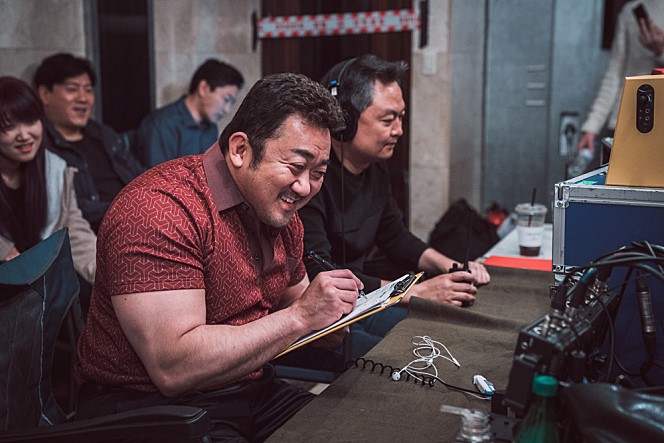 “발표 들어주셔서 감사합니다.”
-마동석
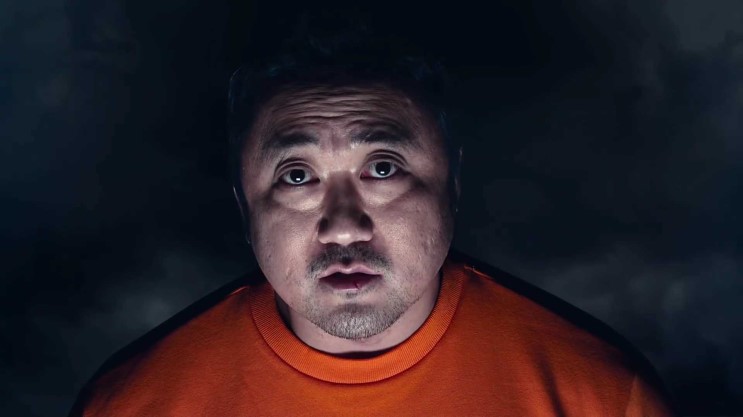 질문 받겠습니다.
“질문자는 진실의 방으로＂
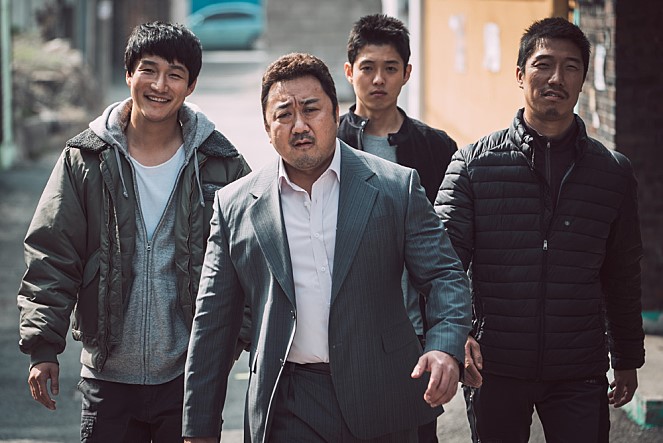 A+ 좀 부탁드립니다 교수님.
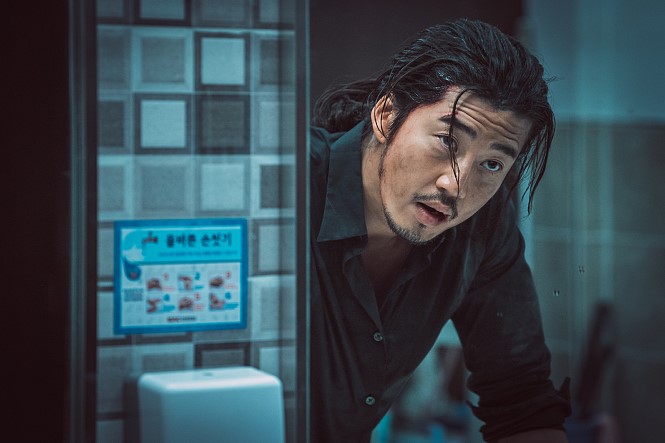 TO BE 
      CONTINUE